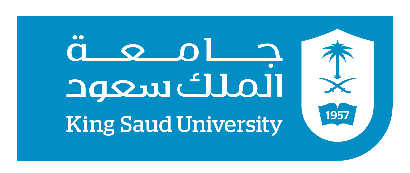 2411 مالمقدمة في الاستثمارالمحاضرة الأولىماهيـــة الاستثمـــار  وأنواعه
جامعة الملك سعود – كلية الدراسات التطبيقية وخدمة المجتمع – 2411مال – مقدمة في الاستثمار– المحاضرة الأولى
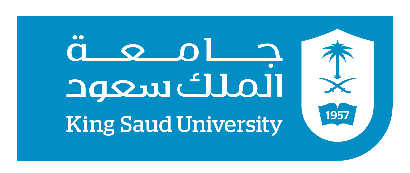 سيكون الطالب قادراً على :
تعريف الاستثمار.
التعرف على محددات حجم الاستثمار.
 التعرف على مفهوم المناخ والبيئة الاستثمارية.
فهم طبيعة علاقة الاستثمار بالتنمية.
فهم عملية الادخار، المؤسسات الادخارية، وأشكال الادخار.
فهم طبيعة القرار الاستثماري وأهميته.
التعرف على أنواع المستثمرين و الاستثمار.
فهم العائد المتوقع على الاستثمار ومخاطره.
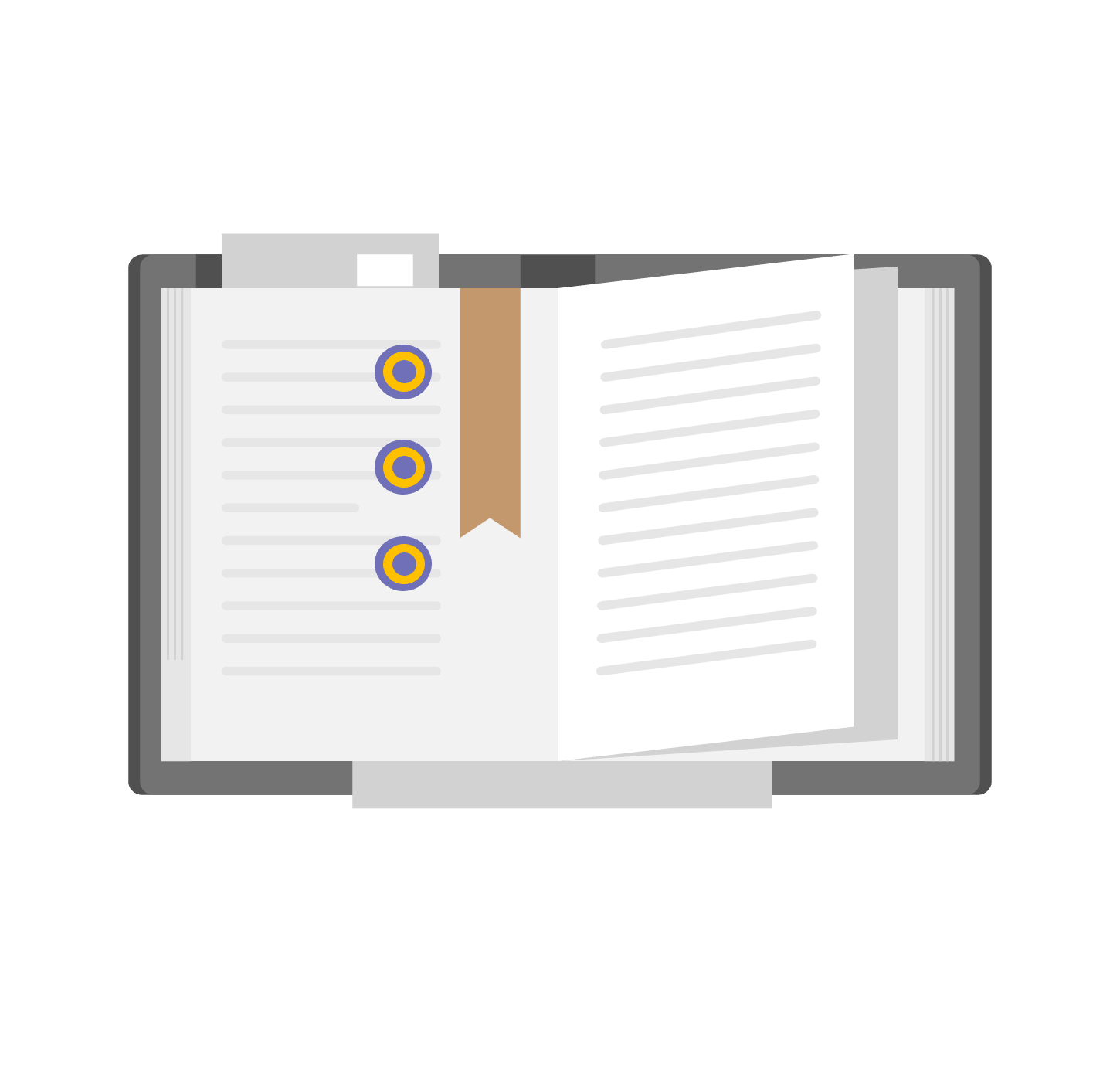 جامعة الملك سعود – كلية الدراسات التطبيقية وخدمة المجتمع – 2411مال – مقدمة في الاستثمار– المحاضرة الأولى
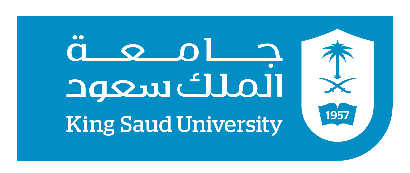 ماهيـــة الاستثمـــار  وأنواعه
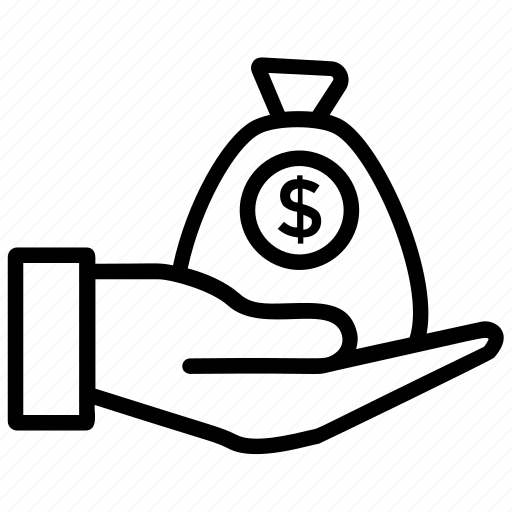 مقدمة :
تعتبر قضية الاستثمار من المواضيع الساخنة على الدوام وهي جوهر اهتمام الاقتصاديين في كل مكان.
هناك علاقة وارتباط وطيد بين قضايا الاستثمار ومشاكل التنمية الاقتصادية والاجتماعية في كل مكان في العالم.
القرار الاستثماري يعتبر أهم القرارات في مجال الأعمال، وتأتي أهميته في أنه يُتخذ في الوقت الحاضر ويرتبط بإنفاق مبالغ مالية ضخمة لآجال طويلة يصعب التراجع عنها بدون تحمل الكثير من الخسائر، فهو يرتبط بدرجة عالية من عدم التأكد ولهذا يتم اتخاذ القرار الاستثماري عن طريق أعلى مستوى تنظيمي في المنشأة.
جامعة الملك سعود – كلية الدراسات التطبيقية وخدمة المجتمع – 2411مال – مقدمة في الاستثمار– المحاضرة الأولى
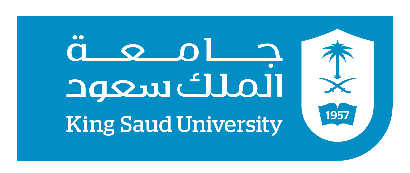 ما هو الاستثمار؟
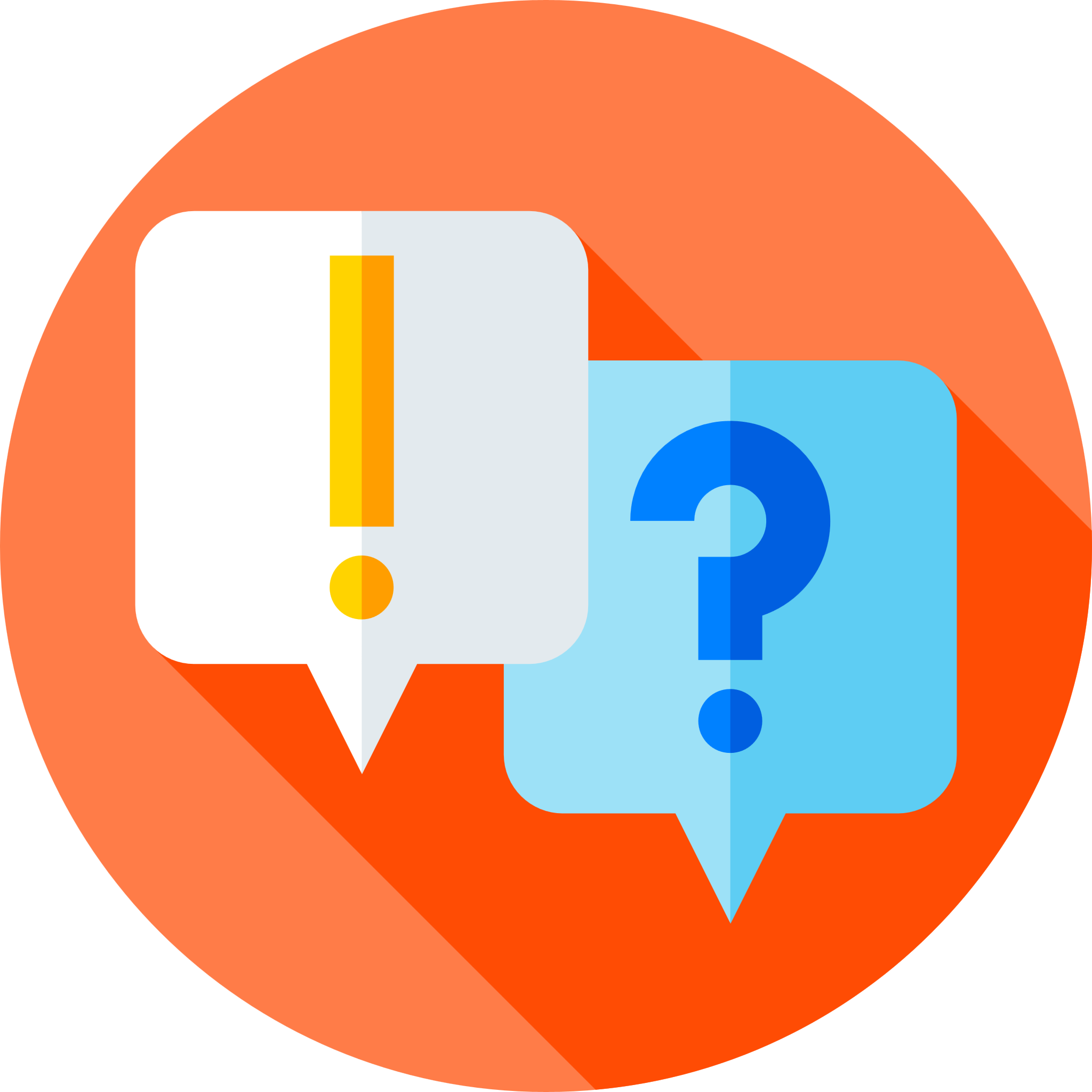 جامعة الملك سعود – كلية الدراسات التطبيقية وخدمة المجتمع – 2411مال – مقدمة في الاستثمار– المحاضرة الأولى
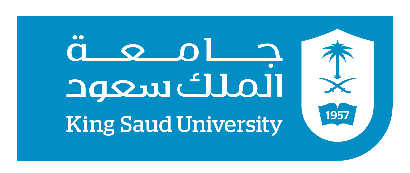 ما هو الاستثمار؟
يمكن القول أن مفهوم الاستثمار يشمل:







اذاً يمكن تعريف الاستثمار على أنه:
2
3
1
بناء رأس مال جديد لم يكن له وجود من قبل.
نوع من الانفاق على أصول يتوقع معها تحقيق عائد على مدى فتره طويلة في المستقبل.
تحويل المدخرات النقدية إلى أصول رأسمالية.
التضحية المؤقتة بأموال حالية
من أجل أموال مستقبلية
جامعة الملك سعود – كلية الدراسات التطبيقية وخدمة المجتمع – 2411مال – مقدمة في الاستثمار– المحاضرة الأولى
الاستثمار الاقتصادي
الاستثمار المالي
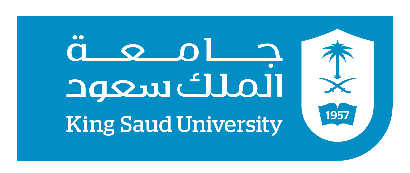 ما هو الاستثمار؟
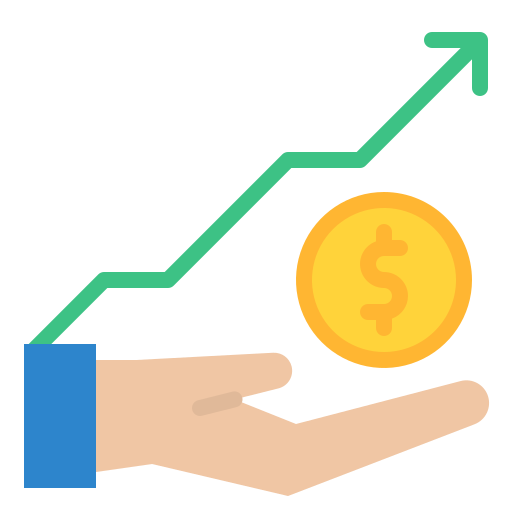 جامعة الملك سعود – كلية الدراسات التطبيقية وخدمة المجتمع – 2411مال – مقدمة في الاستثمار– المحاضرة الأولى
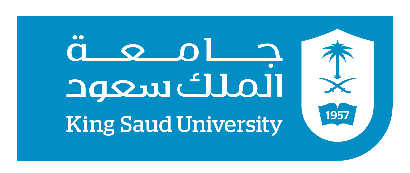 الاستثمار الاقتصادي
يتحقق عندما تقوم شركات الأعمال ولأول مره بإصدار السندات والأسهم ويتم شرائها. وذلك لأن إصدار هذه السندات والأسهم لأول مرة يقود إلى زيادة القدرة الانتاجية لهذه الشركات وبالتالي زياده الناتج المحلي للبلد وهذا يتماشى مع تعريف الاستثمار من الناحية الاقتصادية.
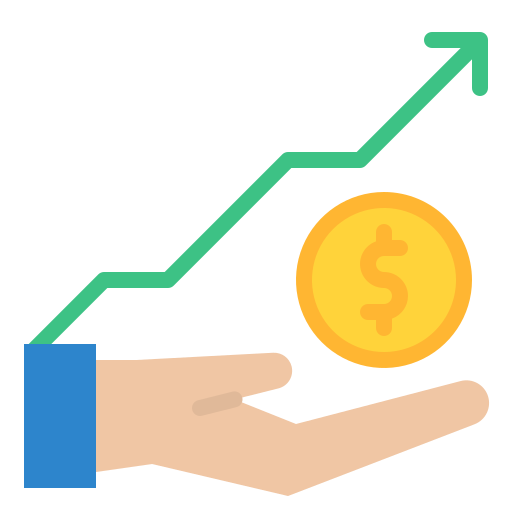 جامعة الملك سعود – كلية الدراسات التطبيقية وخدمة المجتمع – 2411مال – مقدمة في الاستثمار– المحاضرة الأولى
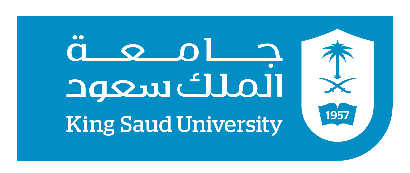 الاستثمار المالي
ويتمثل في مرحله تداول الأسهم والسندات في الأسواق المالية (البورصة) سواء بين الافراد أو الشركات. ولا يعد استثماراً اقتصادياً.
والسبب في ذلك يعود الى أن هذه الأسهم والسندات لا تؤدي الى زيادة الإنتاج والإنتاجية (زيادة الاصول الرأسمالية) مما يؤدي إلى زيادة الدخل القومي ، لأنها تعبر فقط عن تبادل لملكية الأسهم وتداولها بين الأفراد وبالتالي لا تدخل في حسابات الناتج المحلي الاجمالي .
كذلك شراء شخص لقطعه ارض او عماره من شخص آخر لا يعتبر استثماراً بالمفهوم الاقتصادي.....لماذا؟
جامعة الملك سعود – كلية الدراسات التطبيقية وخدمة المجتمع – 2411مال – مقدمة في الاستثمار– المحاضرة الأولى
توقعات المنتجين بالنسبة للمستقبل
سعر الفائدة
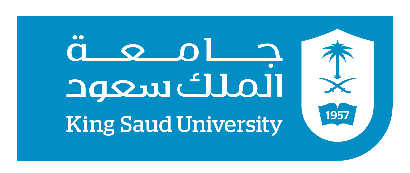 محددات حجم الاستثمار
يتحدد حجم الاستثمار وفق عنصرين أساسيين:
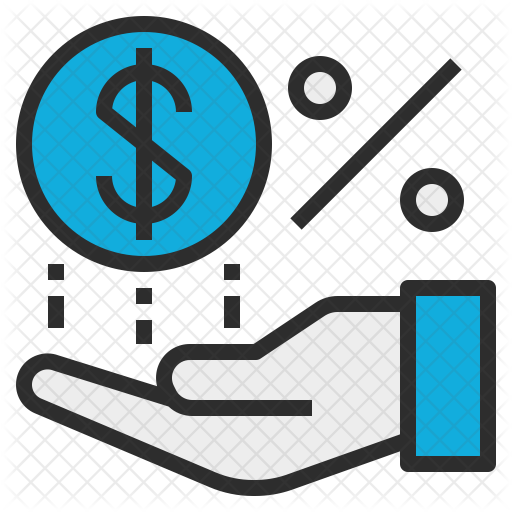 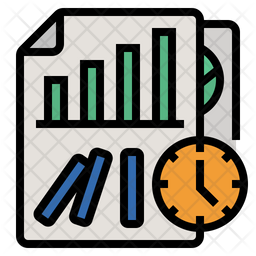 جامعة الملك سعود – كلية الدراسات التطبيقية وخدمة المجتمع – 2411مال – مقدمة في الاستثمار– المحاضرة الأولى
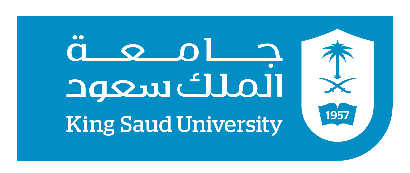 محددات حجم الاستثمار
وهي الثمن الذي يدفعه المنتجون مقابل استخدامهم لرأس المال.
كلما كان سعر الفائدة منخفضاً كلما أغرى ذلك المنتجين على الاقتراض وإقامة المشروعات الجديدة أو التوسع في المشروعات القائمة.
في حين أنه كلما كان سعر الفائدة مرتفعاً كلما أدى ذلك إلى إحجام بعض المنتجين عن القيام باستثمارات جديدة أو التوسع في المشروعات القائمة.
يتحدد سعر الفائدة الذي يرغب ان يحصل علية المستثمر بالعرض والطلب على النقود.
سعر الفائدة
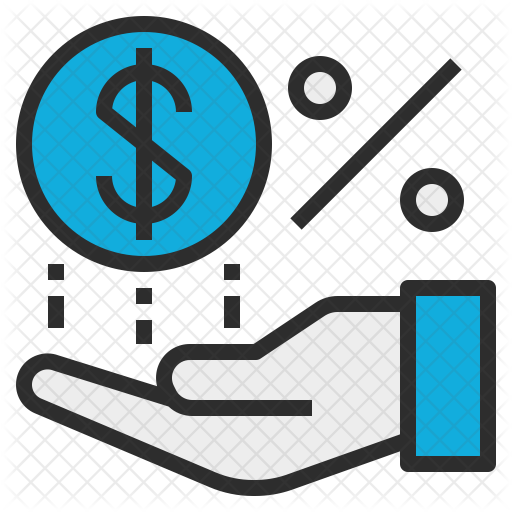 جامعة الملك سعود – كلية الدراسات التطبيقية وخدمة المجتمع – 2411مال – مقدمة في الاستثمار– المحاضرة الأولى
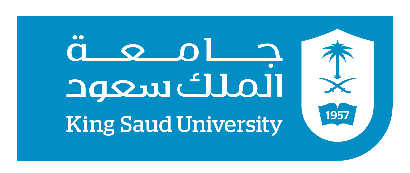 محددات حجم الاستثمار
العلاقة العكسية بين سعر الفائدة وحجم الاستثمار
جامعة الملك سعود – كلية الدراسات التطبيقية وخدمة المجتمع – 2411مال – مقدمة في الاستثمار– المحاضرة الأولى
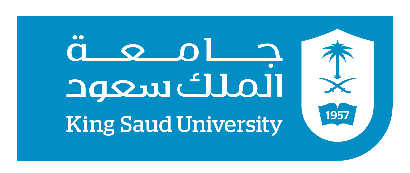 R
سعر الفائدة %
5
7%
4
6%
3
5%
2
من خلال البيانات المفترضة في الجدول السابق يمكن رسم منحنى الطلب على الاستثمار من خلال الشكل البياني التالي:
4%
1
3%
حجم الاستثمار بالمليون ريال
600
700
800
900
100
جامعة الملك سعود – كلية الدراسات التطبيقية وخدمة المجتمع – 2411مال – مقدمة في الاستثمار– المحاضرة الأولى
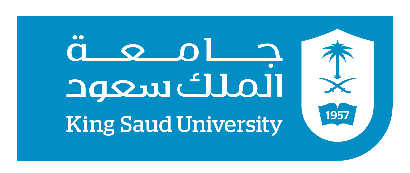 محددات حجم الاستثمار
إذا كانت توقعات المنتجين بالنسبة للمستقبل يسودها التفاؤل:
بمعنى أنهم يتوقعون أن يكون قيمة ما يحققه استثمار معين من ايرادات طوال فترة بقائه من الارتفاع بدرجة تكفي لتغطية تكاليفه، بما في ذلك الفائدة التي تدفع لرأس المال، فإنهم سوف يقدمون على إقامة مثل هذا الاستثمار.
أما إذا كانت نظرة المنتجين إلى المستقبل يشوبها التشاؤم:
بمعنى أنهم لا يتوقعون أن تكون الايرادات المنخفضة عن هذا الاستثمار كافية لتسديد قيمة رأس المال المستخدم فيه وتغطية ما يدفع عنه من فوائد فإنهم سوف يحجمون عن القيام بهذا الاستثمار.
توقعات المنتجين بالنسبة للمستقبل
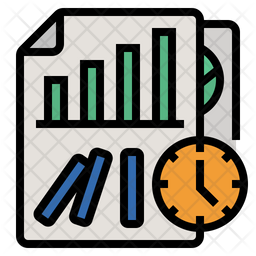 جامعة الملك سعود – كلية الدراسات التطبيقية وخدمة المجتمع – 2411مال – مقدمة في الاستثمار– المحاضرة الأولى
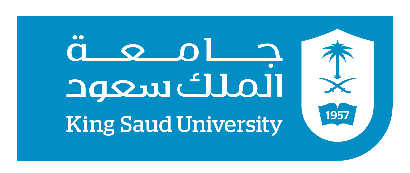 المناخ الاستثماري
يستخدم مصطلح المناخ الاستثماري على نطاق واسع في الدراسات الاقتصادية بصوره عامه وفي الدراسات المتعلقة بالاستثمار بصوره خاصة وهو يتسع أو يضيق بحسب السياسة المتبعة للترويج الاستثماري.
أي استثمار بغض النظر عن نوعه أو مجاله يظل محكوم بعاملين أثنين هما:
1
2
عامل المخاطرة
عامل العائد
وبحسب العوامل المؤثرة على مستوى المخاطرة أو على مستوى العائد يكون المناخ الاستثماري إما مناخا ملائما للاستثمار أو غير ملائم وطاردا للاستثمار.
جامعة الملك سعود – كلية الدراسات التطبيقية وخدمة المجتمع – 2411مال – مقدمة في الاستثمار– المحاضرة الأولى
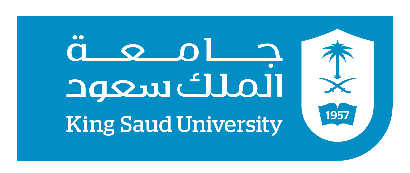 المناخ الاستثماري
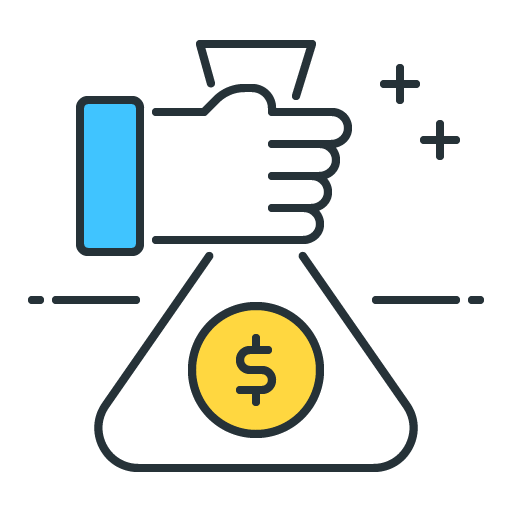 العوامل التي تشكل البيئة الاستثمارية:
البيئة التشريعية والقانونية
الأجور والقوة الشرائية
الاستقرار الاقتصادي والسياسي والاجتماعي
الموقع
 الجغرافي
القوى
 العاملة
الموارد الطبيعية
البنية التحتية
النظام الضريبي
5
5
2
4
1
3
4
3
جامعة الملك سعود – كلية الدراسات التطبيقية وخدمة المجتمع – 2411مال – مقدمة في الاستثمار– المحاضرة الأولى
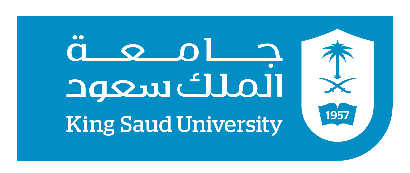 المناخ الاستثماري
أولا:
 الموقع الجغرافي
يعتبر من أهم العوامل المؤثرة على الاستثمار والمحددة لاتجاهاته , فهو يؤثر عليه من خلال المزايا النسبية التي تتوافر فيه لجهة الوصول إلى الأسواق الاستهلاكية .
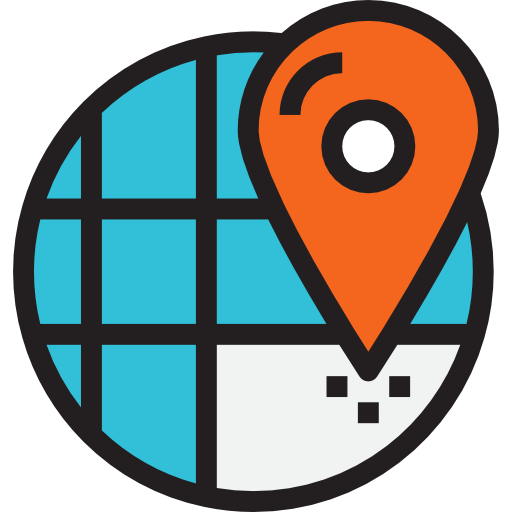 جامعة الملك سعود – كلية الدراسات التطبيقية وخدمة المجتمع – 2411مال – مقدمة في الاستثمار– المحاضرة الأولى
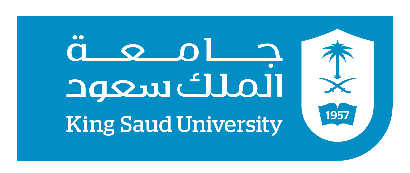 المناخ الاستثماري
تؤثر على المناخ الاستثماري بصوره مستقلة ودورها آخذ في التعاظم في ظروف زيادة الطلب عليها من جراء زيادة السكان من جهة وبسبب ندرتها المتفاقمة من جهة أخرى . 
ومن أهم عوامل المنافسة والصراع بين الدول وبالتالي من أهم العوامل الجاذبة للاستثمار.
ثانيا: 
الموارد الطبيعية
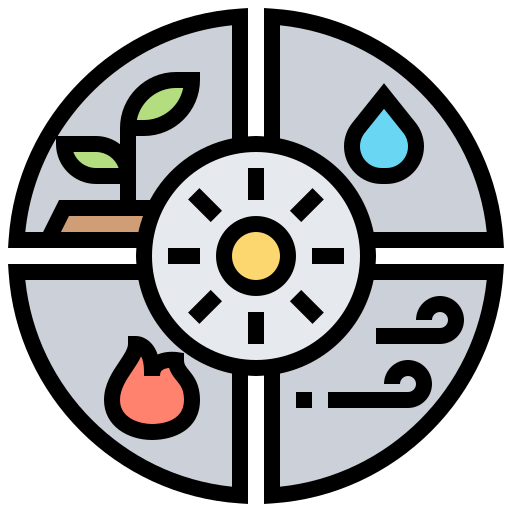 جامعة الملك سعود – كلية الدراسات التطبيقية وخدمة المجتمع – 2411مال – مقدمة في الاستثمار– المحاضرة الأولى
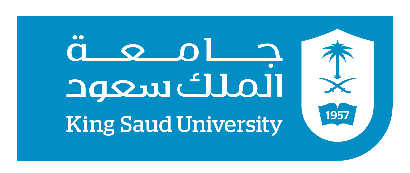 المناخ الاستثماري
يعتبر من العوامل الهامه المؤثرة في البيئة الاستثمارية , فرأس المال يتصف بالخوف والحذر الشديد , لذلك تهرب الاستثمارات من مناطق وأسواق الدول التي تسودها اضطرابات إلى مناطق الاستقرار.
ثالثا: 
الاستقرار الاقتصادي والسياسي والاجتماعي
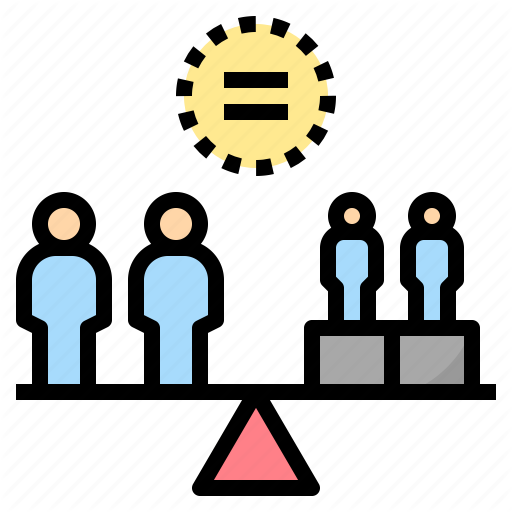 جامعة الملك سعود – كلية الدراسات التطبيقية وخدمة المجتمع – 2411مال – مقدمة في الاستثمار– المحاضرة الأولى
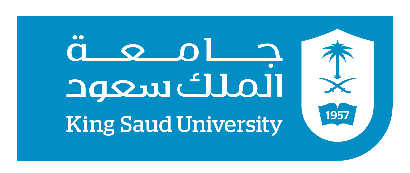 المناخ الاستثماري
تتجه الاستثمارات نحو الأسواق التي تتوافر يد عامله ماهرة ورخيصة الثمن وخاصة في الصناعات الكثيفة العمالة . لأنها تضمن تكلفة أقل تمنح المنشأة قدرة أكبر على المنافسة .
وتشمل ( اليد العادية ,الفنية , الكوادر العلمية والاختصاصية ).
رابعا: 
القوى العاملة
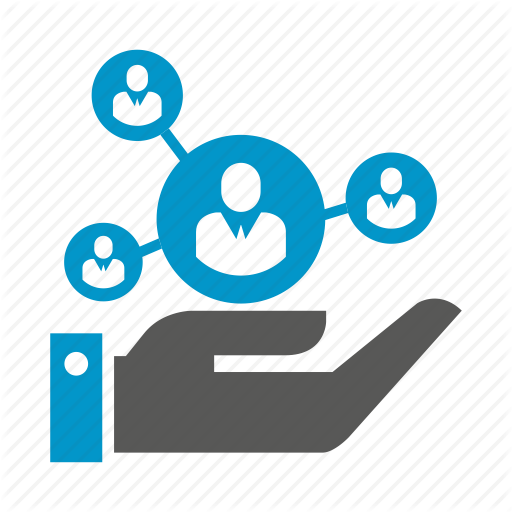 جامعة الملك سعود – كلية الدراسات التطبيقية وخدمة المجتمع – 2411مال – مقدمة في الاستثمار– المحاضرة الأولى
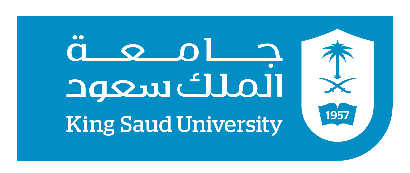 المناخ الاستثماري
يوجد في أي مجتمع حاجات كثيرة تبحث عن مصادر لإشباعها , غير أن ما يحول دون ذلك أو يحد منه , هو الأجور والقوة الشرائية المتاحة في المجتمع ولدى مختلف شرائحه وفئاته.
 فالإشباع الفعلي للحاجات الفردية أو الاجتماعية يرتبط دائما بالأجور والقوة الشرائية المتاحة والتي بدورها تحدد حجم الطلب الكلي المتاح في السوق.
خامسا: 
الأجور  والقوه الشرائية
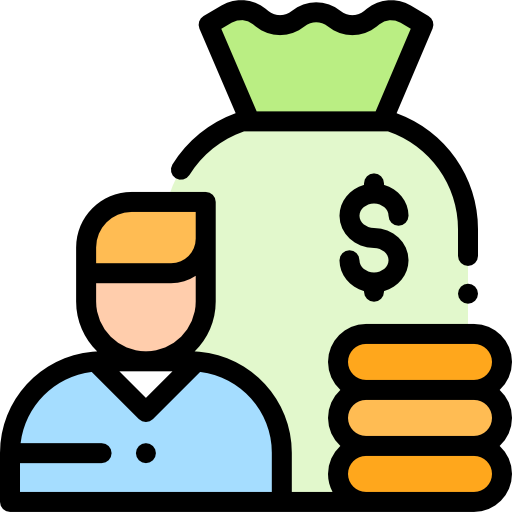 جامعة الملك سعود – كلية الدراسات التطبيقية وخدمة المجتمع – 2411مال – مقدمة في الاستثمار– المحاضرة الأولى
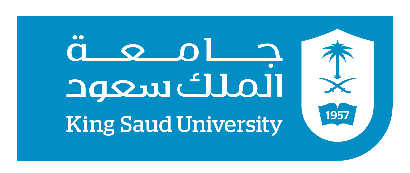 المناخ الاستثماري
سادسا: 
النظام الضريبي
تعتبر الضرائب من أهم أدوات السياسة الاقتصادية لأية دولة وهي في مجال الاستثمار تلعب دور الموجة للاستثمارات لأنها تدخل في تكوين التكاليف الاستثمارية وتقلل من مستوى العائدات .
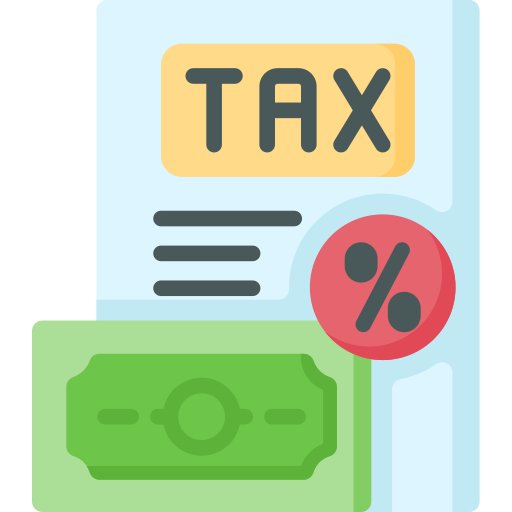 جامعة الملك سعود – كلية الدراسات التطبيقية وخدمة المجتمع – 2411مال – مقدمة في الاستثمار– المحاضرة الأولى
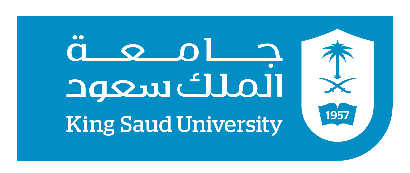 المناخ الاستثماري
سابعا: 
البيئة التشريعية والقانونية
تعتبر من العناصر الهامة للمناخ الاستثماري فثمة مقوله شائعة تفيد بأن رأس المال جبان , لذلك فهو ينشد الأمان ولا شيء يبعث على الأمان لرأس المال من وجود بيئة تشريعية وقانونية سليمة وجهاز قضائي مهني يسهر على احترامها وتطبيقها.
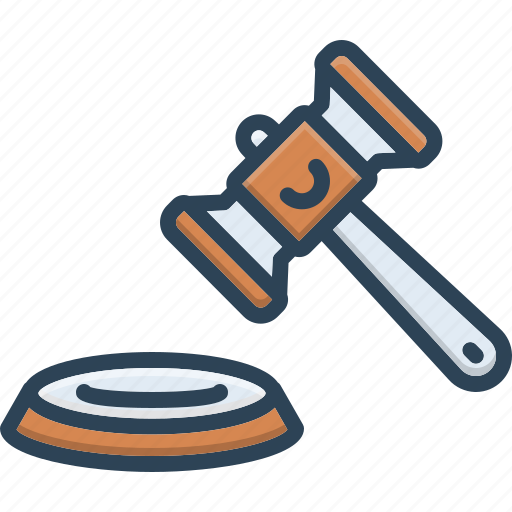 جامعة الملك سعود – كلية الدراسات التطبيقية وخدمة المجتمع – 2411مال – مقدمة في الاستثمار– المحاضرة الأولى
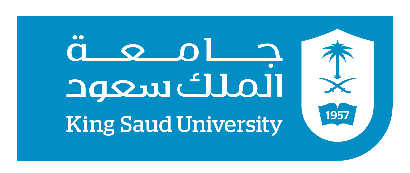 المناخ الاستثماري
ثامنا: 
البنية التحتية
تشمل مختلف المرافق التي تقدم مختلف أنواع الخدمات التي تؤمن عمل المنشآت الاستثمارية بكفاءة , وأول هذه المرافق بيوت الخبرة الفنية والاقتصادية والمالية وبنوك المعلومات التي تقدم للمستثمر الدراسات والاستشارات التمهيدية لأي استثمار ناجح.
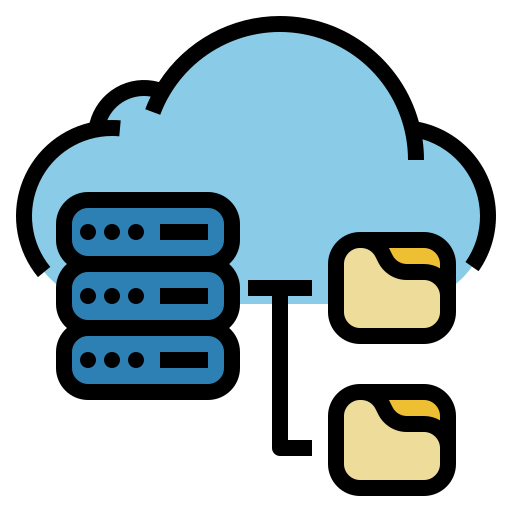 جامعة الملك سعود – كلية الدراسات التطبيقية وخدمة المجتمع – 2411مال – مقدمة في الاستثمار– المحاضرة الأولى
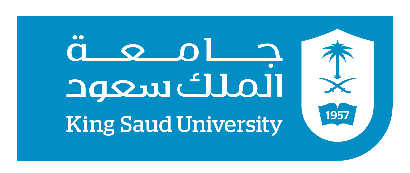 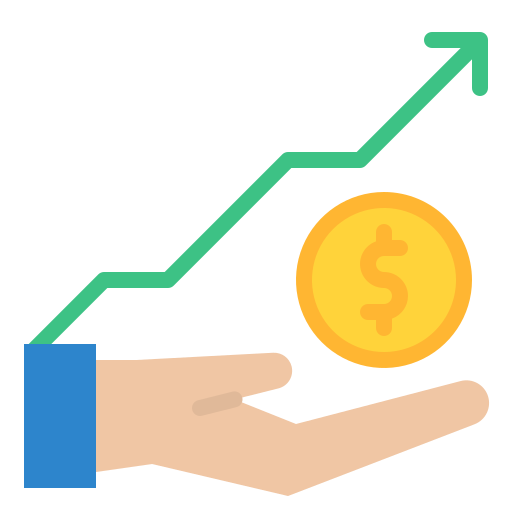 الاستثمار  والتنمية
الرؤية التنموية هي رؤية جديدة وبعيدة المدى لحل المشكلات وتتطلب استخدام أساليب متطورة تفيد تنظيم العلاقة بين الموارد المتاحة وتحقيق أفضل استخدام لها في إطار جديد يحقق إضافة لصالح المجتمع والأفراد.
يتطلب القيام بالنشاط الاقتصادي أن يتوافر القدر الكافي من الأموال لتحقيق أفضل استغلال ممكن لموارد المجتمع المتاحة في شكل مشروعات استثمارية وتنموية تعود على المجتمع بالرفاهية.
ومن هنا فإن العلاقة قوية بين الاستثمارات وإحداث عمليات التنمية.
جامعة الملك سعود – كلية الدراسات التطبيقية وخدمة المجتمع – 2411مال – مقدمة في الاستثمار– المحاضرة الأولى
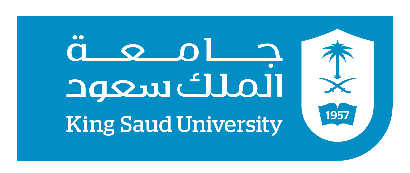 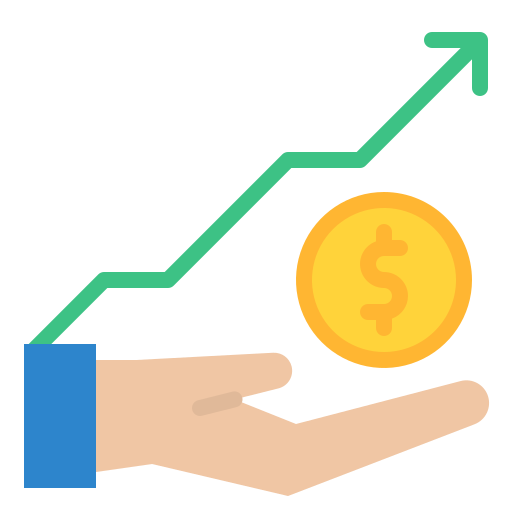 الاستثمار  والتنمية
يلاحظ انخفاض الناتج القومي في الدول غير المتقدمة وبالتالي انخفاض نصيب الفرد منه مما يترتب عليه انخفاض القوة الشرائية (الاستهلاك) والقدرة على الادخار وعدم القدرة على التوسع في الاستثمار الضروري لزيادة الطاقة الانتاجية.
يترتب على انخفاض الدخل والاستثمار عدم القدرة على التوسع في التعليم بأنواعه المختلفة وانتشار الامية وعدم توافر الكوادر الفنية المؤهلة وغيرها من الآثار السلبية.
ولهذا يجب أن تتجه الدول النامية نحو التوسع في عمليات التنمية، وتنمية مدخراتها وتوجيهها
       نحو الاستثمار. ويتوقف توفير الاموال للاستثمار على وجود المدخرات.
جامعة الملك سعود – كلية الدراسات التطبيقية وخدمة المجتمع – 2411مال – مقدمة في الاستثمار– المحاضرة الأولى
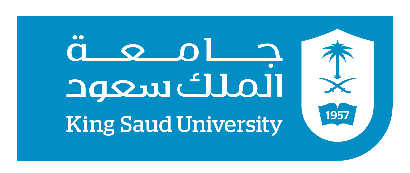 الادخار
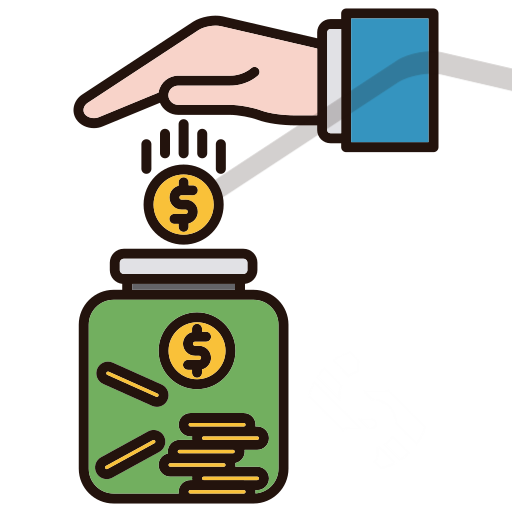 مفهوم الادخار:
تأجيل الاستهلاك في الوقت الحالي لجزء من الانتاج الجاري واستخدامه في المستقبل.
يتوقف حجم الادخار على عاملين هما :
2
1
مدى توافر المؤسسات الادخارية
متوسط دخل الفرد
جامعة الملك سعود – كلية الدراسات التطبيقية وخدمة المجتمع – 2411مال – مقدمة في الاستثمار– المحاضرة الأولى
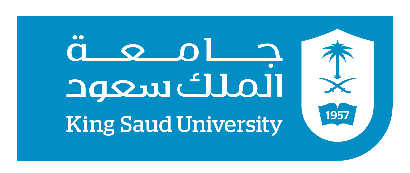 وهنا نلاحظ وجود قاعدتين:
القاعدة الأولى:  أن العلاقة بين الدخل وبين الادخار علاقة طردية، كما ان العلاقة بين الدخل وبين الاستهلاك علاقة طردية أيضاً.
القاعدة الثانية: أن الادخار يتزايد مع زيادة الدخل بمعدل متزايد، في حين أن الاستهلاك يتزايد بمعدل متناقص.
أولا: متوسط دخل الفرد
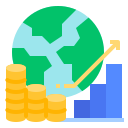 1
جامعة الملك سعود – كلية الدراسات التطبيقية وخدمة المجتمع – 2411مال – مقدمة في الاستثمار– المحاضرة الأولى
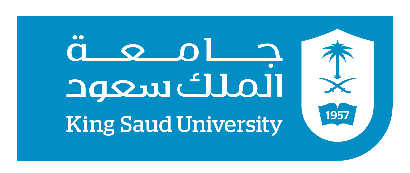 تسهم مؤسسات الادخار في تكوين المدخرات في المجتمع عبر امتصاص جزء من الدخل القومي واستخدامه في الاستثمارات المختلفة.
وتشمل مؤسسات الادخار:
 شركات التأمين. 
اسواق الاوراق المالية.
 بنوك الادخار. 
هيئات التأمينات الاجتماعية.
ثانيا: مدى توافر المؤسسات الادخارية
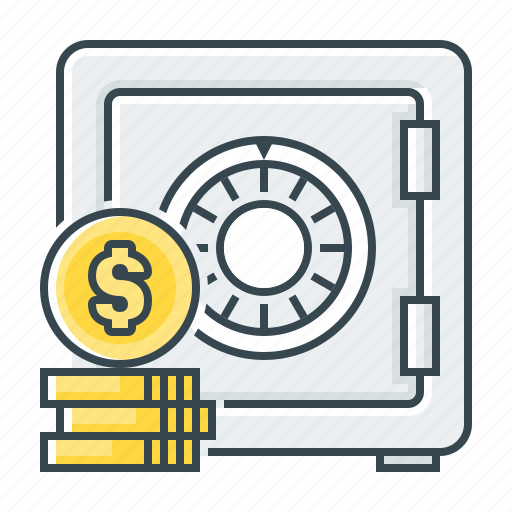 2
جامعة الملك سعود – كلية الدراسات التطبيقية وخدمة المجتمع – 2411مال – مقدمة في الاستثمار– المحاضرة الأولى
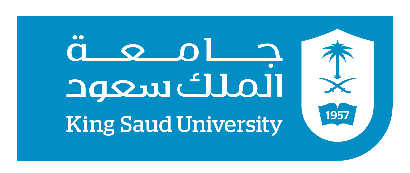 أشكال الادخار
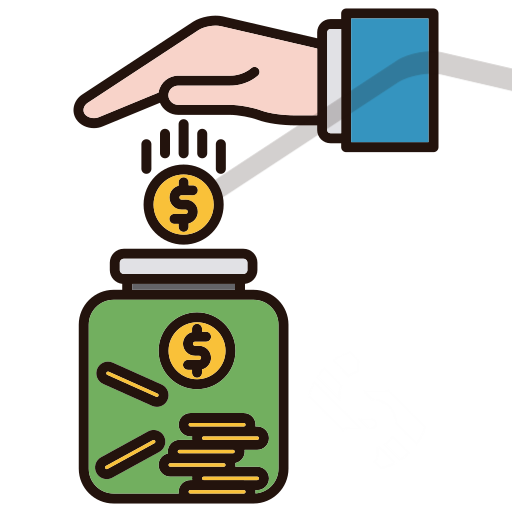 أولا: ادخار اختياري:
 ويمثل الادخار الحر الذي يقوم به الفرد بإرادته ورغبته مثل ودائع البنوك وشراء الأوراق المالية.
ثانيا: ادخار اجباري:
 وهو ادخار يتم بشكل جبري على الأفراد نتيجة لإجراءات قانونية أو قرارات حكومية معينة. مثل ادخار التقاعد لدى هيئات التأمينات الاجتماعية و صناديق المعاشات ، وادخار مؤسسات الاعمال عن طريق الاحتفاظ بنسبة معينه من الاحتياطيات، وادخار ناتج عن سياسات الحكومات وذلك عبر الضرائب أو السياسات التضخمية عبر زيادة اصدار النقود.
جامعة الملك سعود – كلية الدراسات التطبيقية وخدمة المجتمع – 2411مال – مقدمة في الاستثمار– المحاضرة الأولى
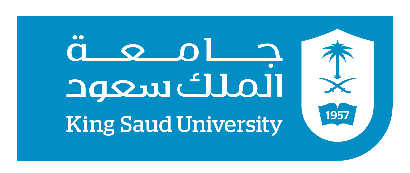 ما هو القرار الاستثماري؟
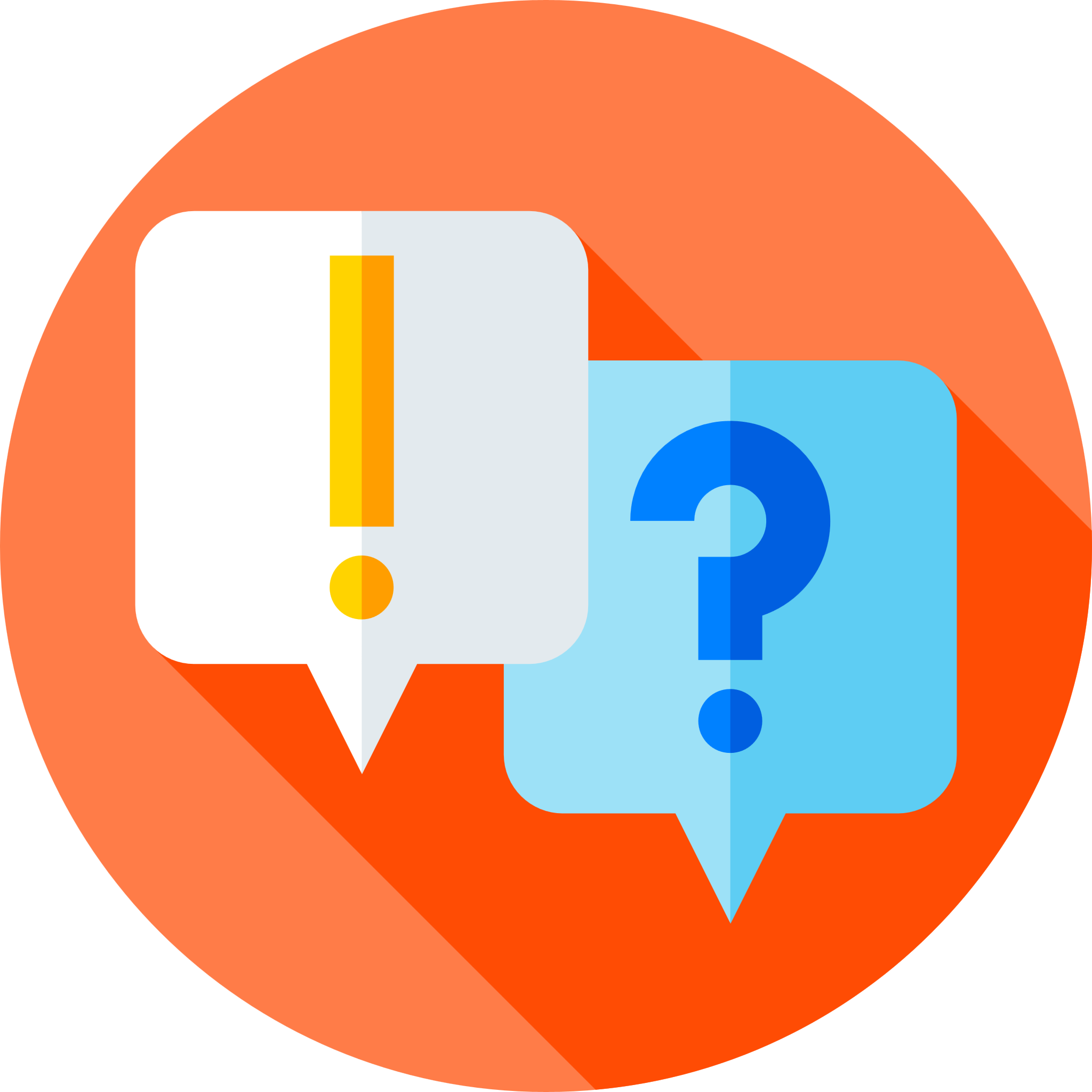 جامعة الملك سعود – كلية الدراسات التطبيقية وخدمة المجتمع – 2411مال – مقدمة في الاستثمار– المحاضرة الأولى
3-  والمخاطر المحيطة بعملية الاستثمار.
1- حجم الاستثمار.
2- حجم التدفقات النقدية.
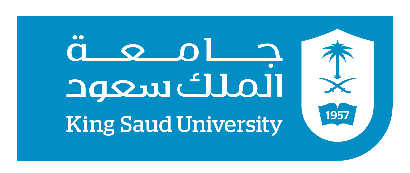 القرار الاستثماري
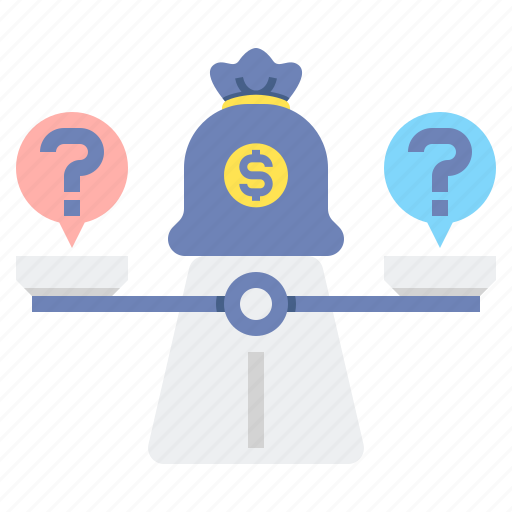 القرار الاستثماري:
هو عملية المفاضلة والاختيار بين البدائل أو الفرص الاستثمارية المتاحة في السوق.
يعتمد اتخاذ القرار الاستثماري على:
جامعة الملك سعود – كلية الدراسات التطبيقية وخدمة المجتمع – 2411مال – مقدمة في الاستثمار– المحاضرة الأولى
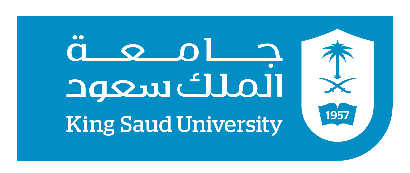 القرار الاستثماري
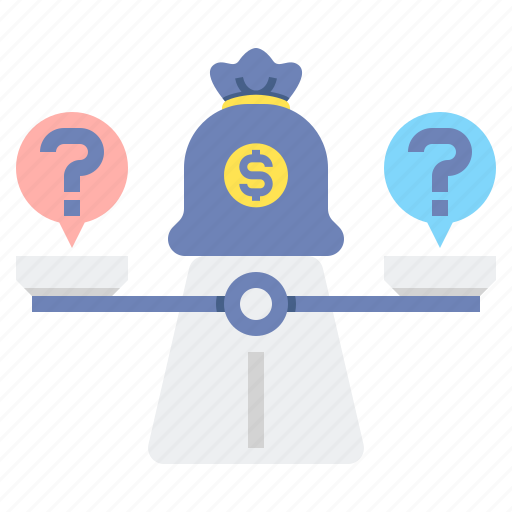 أهمية القرار الاستثماري:
البعد الزمني بين الانفاق الاستثماري والحصول على العائد.
- صعوبة التراجع عن القرار الاستثماري دون تحمل خسائر مالية جسيمة.
- ضخامة المبالغ الموجهة للاستثمار.
- التأثير الشامل لقرارات الاستثمار على كل أنشطة المنظمة الاخرى.
- تنوع مجالات الاستثمار وتعدد الفرص.
جامعة الملك سعود – كلية الدراسات التطبيقية وخدمة المجتمع – 2411مال – مقدمة في الاستثمار– المحاضرة الأولى
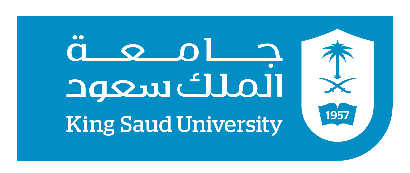 المقومات الأساسية للقرار الاستثماري
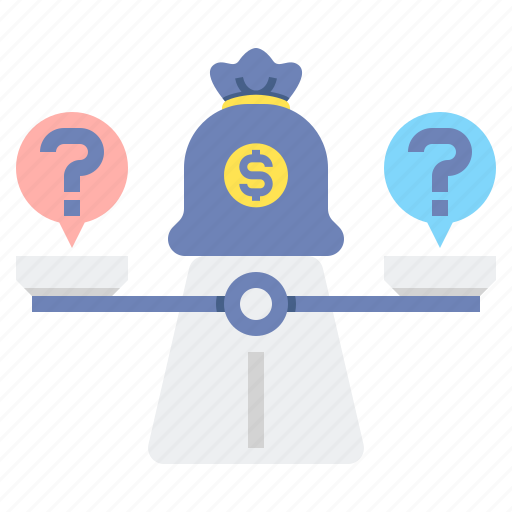 الاستراتيجية الملائمة للاستثمار:
تختلف هذه الاستراتيجية باختلاف أولويات المستثمرين والتي تتأثر بعدة عوامل:
الربحية
 السيولة
 الأمان.
الربحية:  تتمثل بمعدل العائد.
 أما السيولة والأمان : فيتوقفان على مدى تحمل المستثمر لعنصر المخاطرة.
جامعة الملك سعود – كلية الدراسات التطبيقية وخدمة المجتمع – 2411مال – مقدمة في الاستثمار– المحاضرة الأولى
العامل الثاني:
 يجب على متخذ القرارات أن يراعي بعض المبادئ عند اتخاذ القرار منها:
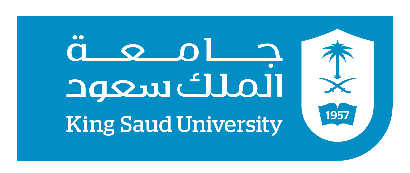 القرار الاستثماري
عند اتخاذ قرار استثماري لا بد من أخذ عاملين بعين الاعتبار:
العامل الأول:
 أن يعتمد اتخاذ القرار الاستثماري على أسس علمية. ولتحقيق ذلك لابد من اتخاذ الخطوات التالية:
تحديد الهدف الأساسي للاستثمار.
تجميع المعلومات اللازمة لاتخاذ القرار.
تقييم العوائد المتوقعة للفرص الاستثمارية المقترحة.
اختيار البديل أو الفرصة الاستثمارية المناسبة للأهداف المحددة.
مبدأ تعدد الخيارات أو الفرص الاستثمارية.
مبدأ الخبرة والتأهيل.
مبدأ الملائمة ( أي اختيار المجال الاستثماري المناسب).
مبدأ التنوع أو توزيع المخاطر الاستثمارية.
جامعة الملك سعود – كلية الدراسات التطبيقية وخدمة المجتمع – 2411مال – مقدمة في الاستثمار– المحاضرة الأولى
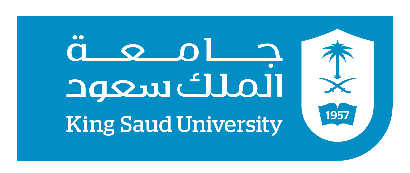 أنواع المستثمرين
المستثمر المتحفظ
المستثمر المضارب
المستثمر المتوازن
وهذا النوع يمثل النمط الأكثر عقلانية والذي يوازن بين العائد والمخاطرة.
وهو الذي يعطي عنصر الأمان الأولوية.
وهو الذي يعطي عنصر الربحية الأولوية.
جامعة الملك سعود – كلية الدراسات التطبيقية وخدمة المجتمع – 2411مال – مقدمة في الاستثمار– المحاضرة الأولى
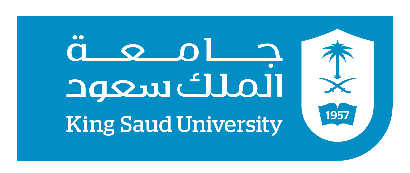 أنواع الاستثمار
الاستثمار في العقارات
الاستثمار في مجال الاعمال
حسابات الادخار
صناديق الاستثمار
شركات التأمين
السندات
الأسهم
3
4
4
5
5
2
1
جامعة الملك سعود – كلية الدراسات التطبيقية وخدمة المجتمع – 2411مال – مقدمة في الاستثمار– المحاضرة الأولى
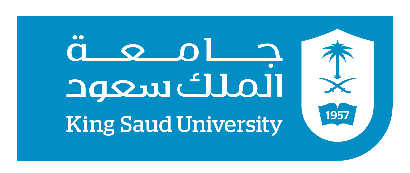 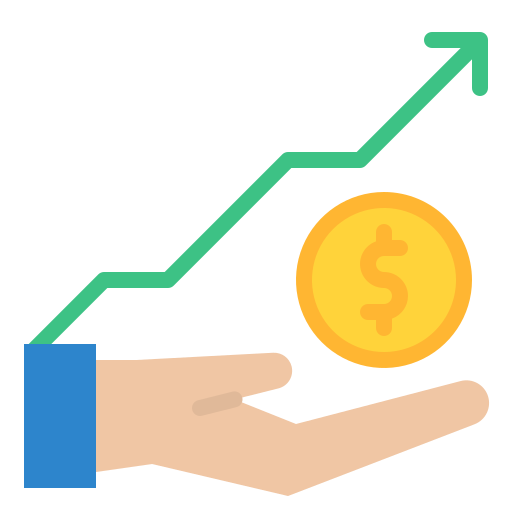 العائد المتوقع ومخاطر الاستثمار
تتمثل المسئولية الاساسية لإدارة المنظمة في اتخاذ القرارات سواءً القرارات التي تختص بمشاكل التشغيل اليومية أو القرارات طويلة الأجل، وتعتبر قرارات الاستثمار من القرارات طويلة الاجل والتي يجب أن تتخذ بناء على دراسات واعية وشاملة لكل المتغيرات التي تحيط باتخاذ تلك القرارات.
العائد المتوقع من اتخاذ القرارات الاستثمارية هو من اهم المتغيرات التي يجب ان تأخذ في الحسبان عند المفاضلة بين البدائل الاستثمارية مع مراعاة درجة المخاطرة المرتبطة بكل قرار.
جامعة الملك سعود – كلية الدراسات التطبيقية وخدمة المجتمع – 2411مال – مقدمة في الاستثمار– المحاضرة الأولى
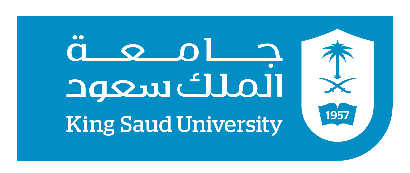 العائد المتوقع ومخاطر الاستثمار
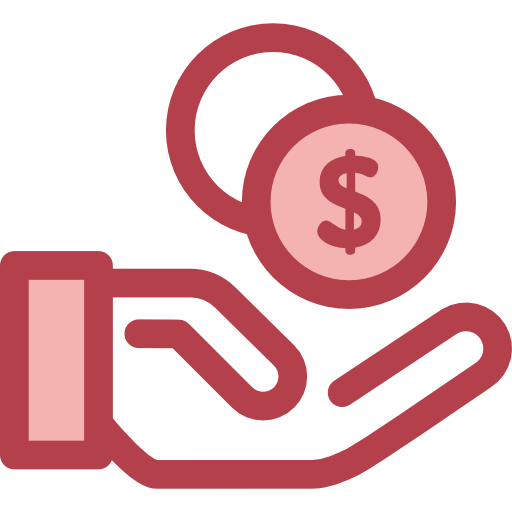 المخاطر:  هي مجموعة من التوقعات المستقبلية لأحداث معينة.
تنقسم المخاطر الى مجموعتين:
2
1
مخاطر يمكن التنبؤ بسلوكها ووقت حدوثها، وهذا يترتب عليه معدل عائد مطلوب أقل على الاستثمار.
مخاطر يصعب التنبؤ بسلوكها و أوقات حدوثها. ويؤدي هذا النوع الى ارتفاع معدل العائد المطلوب من الاستثمار.
جامعة الملك سعود – كلية الدراسات التطبيقية وخدمة المجتمع – 2411مال – مقدمة في الاستثمار– المحاضرة الأولى
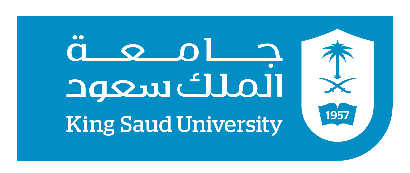 العائد المتوقع ومخاطر الاستثمار
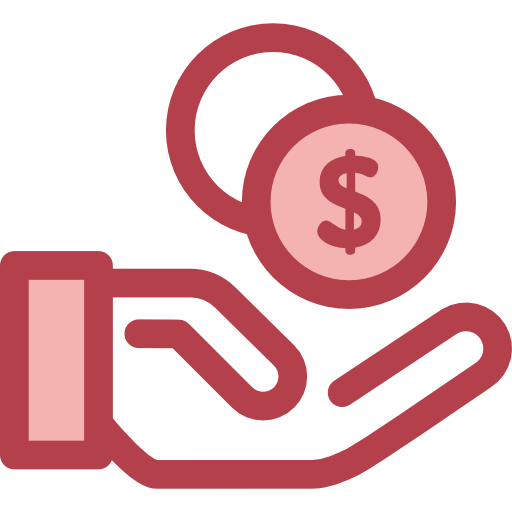 لذلك فهم الترابط بين المخاطرة والعائد يعد من الأمور الأساسية لتطوير السياسات الاستثمارية للمستثمر.
 ومن أجل استيعاب هذه الترابط يجب على المستثمر أن يدرك :
فرص الاستثمار البديلة.
نمط واتجاهات الاستهلاك على السلع والخدمات.
أن هناك علاقه طرديه بين العائد والمخاطرة.
درجة المخاطرة التي يرغب فيها المستثمر.
تنويع الاصول الاستثمارية للحد من الاثار السلبية لمخاطر عدم التأكد على العائد المتوقع تحقيقه.
جامعة الملك سعود – كلية الدراسات التطبيقية وخدمة المجتمع – 2411مال – مقدمة في الاستثمار– المحاضرة الأولى
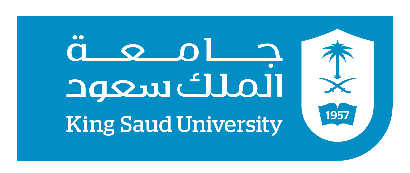 العائد المتوقع ومخاطر الاستثمار
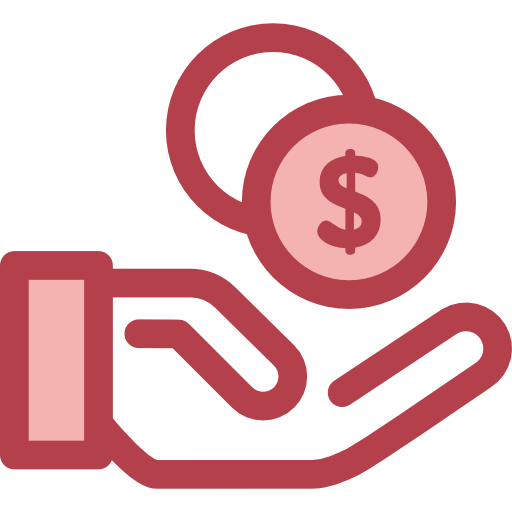 ومن العناصر التي تؤثر أيضاً على قرارات الاستثمار ودرجه المخاطرة هو سوق الاستثمار:
وسوق الاستثمار هو مكان التقاء البائع والمشتري للفرص الاستثمارية.
ويتم فيه تحويل النقدية لأصول استثمارية والعكس. 
يتحكم في سوق الاستثمار عده عوامل أهمها:
العرف السائد في السوق، العرض، والطلب على الأموال، القوانين والاجراءات المنظمة للسوق، توفر محللين الاستثمار.
جامعة الملك سعود – كلية الدراسات التطبيقية وخدمة المجتمع – 2411مال – مقدمة في الاستثمار– المحاضرة الأولى
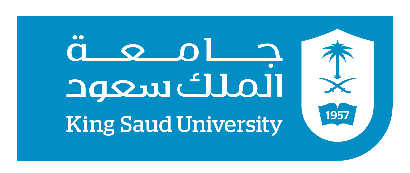 انتهت المحاضرة الأولى
جامعة الملك سعود – كلية الدراسات التطبيقية وخدمة المجتمع – 2411مال – مقدمة في الاستثمار– المحاضرة الأولى